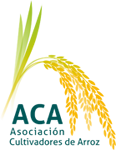 Seminario“El sector arrocero Uruguayo. Desafíos para la competitividad”
Impactos ambientales de la producción de arroz del Uruguay
16 de junio 2015
Cámara Mercantil
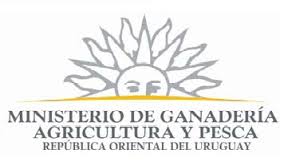 Producción - Ambiente
Gran desafío en la Intensificación Sostenible

Eje estratégico del MGAP

Alta productividad (intensificación) debe atender posibles efectos en el ambiente
Efectos en el ambienteEn general en la actividad
Suelo
Agua
Aire 
Biodiversidad

Los efectos se dan en el sitio y fuera del mismo
En el Sector:
Preocupación y acciones vienen del propio sector
Sinergia entre cuidado del ambiente y oportunidades comerciales
Buen encadenamiento
Investigación y sector productivo
Acciones:
Proyectos de investigación 
Monitoreo de impactos
Guías de Buenas practicas
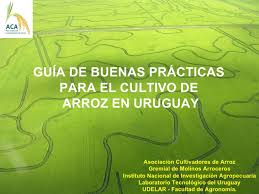 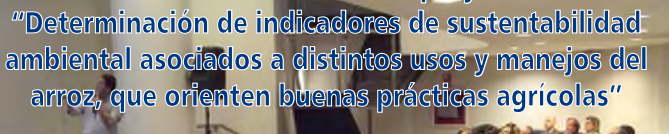 En Resumen
El Impacto ambiental del sistema arrocero, si bien tiene particularidades , forma parte del abordaje a los impactos ambientales de la agricultura general.
Existe la ventaja que hay conocimiento de los procesos por contar con proyectos de investigación con buena información, estando bien preparado en temas comerciales
En términos generales el sistema tiene ventajas comparativas en cuanto al cuidado del ambiente.
Hoy el arroz del Este se produce en un sitio RAMSAR siendo presentado en la pasada COP en P del Este
Gracias